Tribal Technical Assistance Grant Program Overview
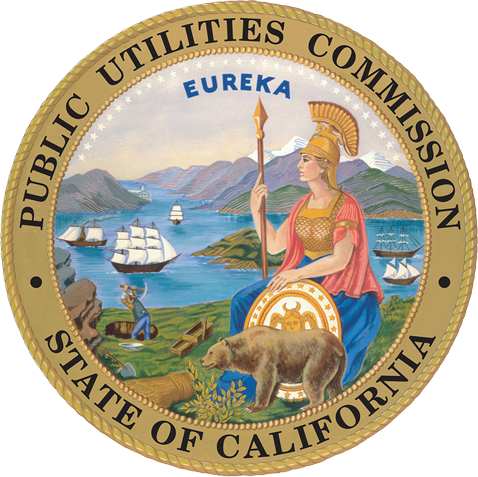 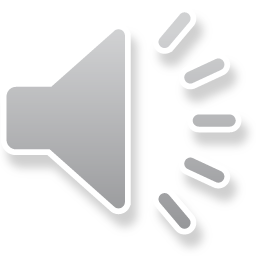 Webinar September 8, 2020
Karen Eckersley, Cynthia McReynolds, Grace Liu
1
[Speaker Notes: 0:00 - 20.08
Use “…Trimmed.wav” file V2
OPERATOR:
[SLIDE ONE] 
[Operator]	Welcome to the California Public Utilities Commission. This is the CPUC Communication Division workshop on Tribal technical assistance program overview on this day, Tuesday, September 8th, 2020.  It is my pleasure to introduce Ms. Karen Eckersley, thank you ma’am you may begin.]
Webinar Agenda
Introductions and Overview of the Program
Karen Eckersley
Ken Holbrook, CPUC Tribal Advisor  Kenneth.holbrook@cpuc.ca.gov
Application & Reporting Process
Cynthia McReynolds
Application Forms and Resources Available
Grace Liu
At the end, questions and answers from participants 
Call-In Number: 800-857-1917
Access Code: 9899501
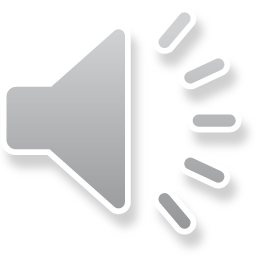 2
[Speaker Notes: [SLIDE TWO]
[Eckersley]
[00:20.08]	“Hello everyone and thank you for coming.  I hope that you are all well and safe.  Welcome to the webinar on Tribal technical assistance, I am Karen Eckersley I am joined today by Cynthia McReynolds and Grace Liu.
This webinar will be recorded and posted on our website so if you cannot access the video the chart package is also on the tribal technical assistance webpage.  That weblink is also on the email that Hector Garcia sent you on August 31st.  
[01:00]	Before we begin with the topic at hand, I would like to introduce a new resource for you, Ken Holbrook.  Ken is the CPUC’s tribal advisor and is available to meet with any of you for any reason. He is an enrolled member of the Pitt River and Maidu tribes.  You can reach him at Kenneth.holbrook@cpuc.ca.gov.  Or any of our other contacts can get you to him.  Ken could not attend today but he would definitely like to meet you.
After my introductory remarks, you will hear from Cindy with an overview of the grants and then Grace will give you the detailed information on the application.  At the end of our presentations we’ll take questions from the audience.”]
Grants to Improve Communications
CPUC Decision 20-08-005
Authorizes the Commission to make grants for “technical assistance” to Tribes

Designed for Tribes to increase capacity by hiring consultants to help with studies which answer critical questions about communications
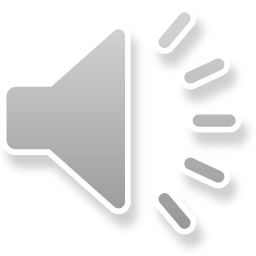 3
[Speaker Notes: 01:49  - LET’S TAKE A LOOK AT SLIDE NUMBER THREE
   04:15 – I will turn you over to my colleague Cynthia McReynolds…Advance to Slide 4]
Application & Reporting Process
Tribe
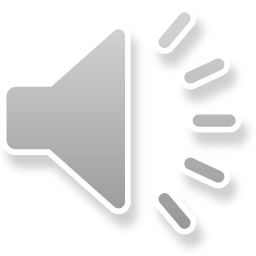 CPUCStaff
Tribe
4
[Speaker Notes: 04:15 – I will turn you over to my colleague Cynthia McReynolds…Advance to Slide 4
07:33 – I will next introduce you to Grace Liu…we’re looking at slide number 5]
Application Process
Grant application forms can be found on Tribal Technical Assistance website (https://www.cpuc.ca.gov/TribalAssistance/).
Grant Application Package
Notarized Affidavit

Applications may be submitted at any time. 
 
CD will consider applications on a quarterly, batch process.
October 1, 2020
January 1, 2021
April 1, 2021
July 1, 2021 and so on, until the funding is exhausted.
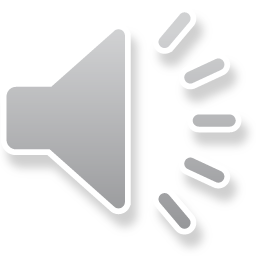 5
[Speaker Notes: 07:33 – 7:53 – Advance slide - I will next introduce you to Grace Liu

07:36 – 9:40 - Grace Liu speaks, we’re looking at slide number 5]
Application Requirements- Required Forms
A complete application package includes:

Appendix A-1_Grant Application Checklist

Appendix A-2_Tribal Technical Assistance Summary

Appendix A-3_Proposed Budget plan

Notarized Affidavit
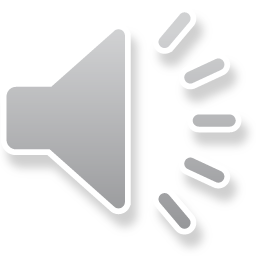 6
[Speaker Notes: 9:40 - Grace Liu…moving to the next slide, slide number 6
10:14 – …switch to the application package
11:23 – restart here
22:39:  EXCEL INITIAL APEARANCE


2:26:  AUDIO, “STARTS WITH APPENDIX A…”

22:59 - 23:02  - WEX - {ARROW HOVERS “GREEN AREA”}
13:34:  AUDIO, ECKERSLEY:  “CAN YOU EXPAND, EXPAND…
EXCEL
AUDIO:  I WOULD LIKE TO SWITCH YOU TO THESE FORMS, 11:12 IN AUDIO FILE.
WEX:  INITIAL EXCEL APPEARANCE AT OR ABOUT 22:39
11:28:  CAN I PLEASE SWITCH TO EXCEL APP PACKAGE
11:36:  ONE MOMENT GRACE WE ARE EXPERIENCING TECHNICAL ISSUES.
11:57:  GRACE DO YOU HAVE THE FILE ON YOUR COMPUTER.
12:13:  YOU ARE NOW THE PRESENTER, “THANK YOU.”
12:26:  OKAY SO THE APPLICATION PACKAGE STARTS WITH THE APPENDIX A1 CHECKLIST.  IT IS TO ASSIST YOU WITH THE COMPLETENESS OF YOUR APPLICATION…
12:33 = 22:52:  YOU WILL NEED TO COMPLETE WITH ALL THE GREEN SHADED AREAS ON THIS CHECKLIST
REALTIME - 1:13:51]
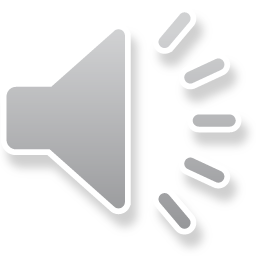 7
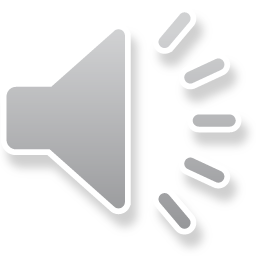 8
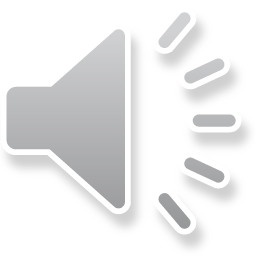 9
Application Requirements- How to Submit a Tribal Technical Assistance Grant Application
Applicants may electronically file or mail a hard copy of their completed application.
By email:  Tribal_Tech_Assist@cpuc.ca.gov 
By mail:  
Communications Division
Attn: California Advanced Services Fund, Technical Assistance Grant
505 Van Ness Avenue
San Francisco, CA 94102
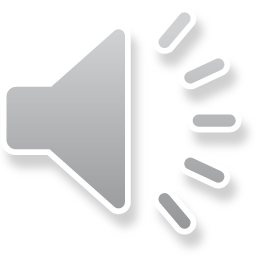 7
Reporting Procedures
Tribe Name, Consultant Name, Project Name, Grant Amount, Prior Payments, Project Completion Date, Amount of Payment Request, Attestation Under Penalty of Perjury, Signature & Date
 
Total Cost of the Project 
Brief Summary of the Project 
Technical Details of the Project 
Documentation, Receipts, Invoices, Contracts, etc. 
Payment Request Details
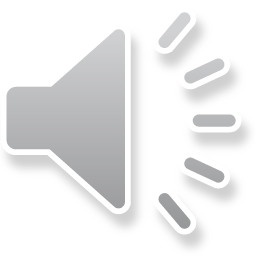 8
Resources Available
Tribal Technical Assistance main web page: https://www.cpuc.ca.gov/TribalAssistance/


Additional documents available at the main web page:
Tribal Technical Assistance One Sheet 
Tribal Assistance Administrative Manual
Grant Application Package 
FAQs Document
Completion Report
Overview for Applicants


Program email address:  Tribal_Tech_Assist@cpuc.ca.gov
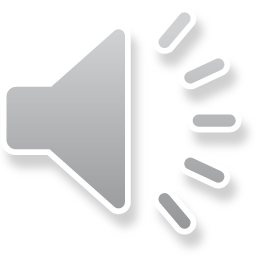 9
Questions and Answers
Please use the dial-in number for your questions today:
Call-In Number: 800-857-1917
Access Code: 9899501

Please email us here with questions or to be added to our mailing list: Tribal_Tech_Assist@cpuc.ca.gov
We can “snail mail” you an application package if you would prefer.
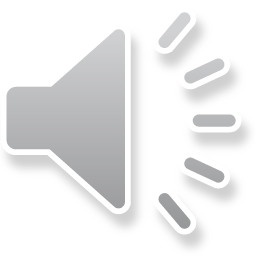 10
Thank you for attending
For Additional Information:

CASF - Tribal Technical Assistance Grant Program
http://www.cpuc.ca.gov/


Questions to:
Tribal_Tech_Assist@cpuc.ca.gov
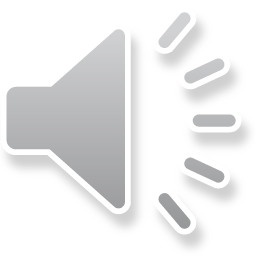 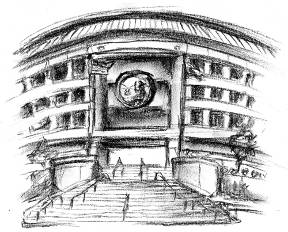 11